Höststädning
Den 27/9 kl: 10:00 träffas vi vid grillplatsen.
Höststädning  27/9 kl: 10:00 vid grillplatsen!
Hoppas så många som möjligt kan komma vi behöver hålla efter vår fina gård. Ni som av någon anledning inte kan hjälpa till men är hemma kom ut och heja på oss! 
Vi tänkte grilla korv och fika lite efter vi jobbat klart!
Vill också informera om att nu i helgen den 20-21/9 kommer vi få hjälp att beskära träd och stora buskar. Bl.a. ska björken som står utanför 61:an beskäras.

Styrelsen Brf Gläntan
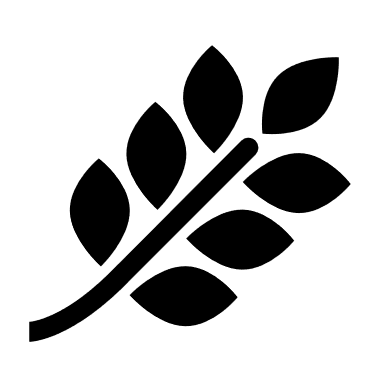